Project Management and software development
Reducing the orthopedic risk of cycling with a vision-based scanner
Project Requirements Presentation
Mahdi Saleh
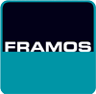 Problem Statement
Bicycle fit is essential
	Comfort
	Safety
	Injury prevention
	Peak performance
Overuse injuries develop over time
	Average of 80 revolutions per minute
	5400 revolutions during an hour
	81,000 revolutions in the span of 1 week
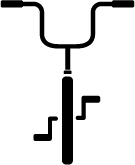 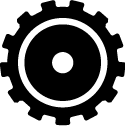 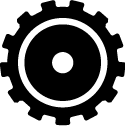 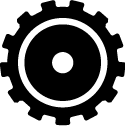 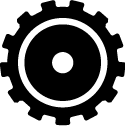 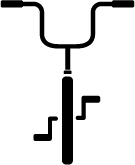 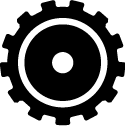 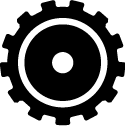 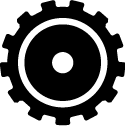 Computer Aided Medical Procedures
May 6, 2015
Slide 2
Gantt Chart
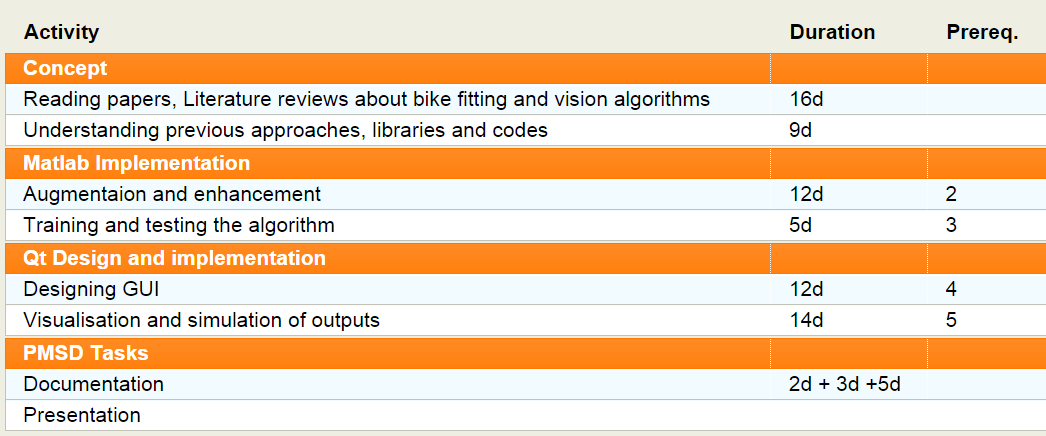 Computer Aided Medical Procedures
May 6, 2015
Slide 3
Gantt Chart
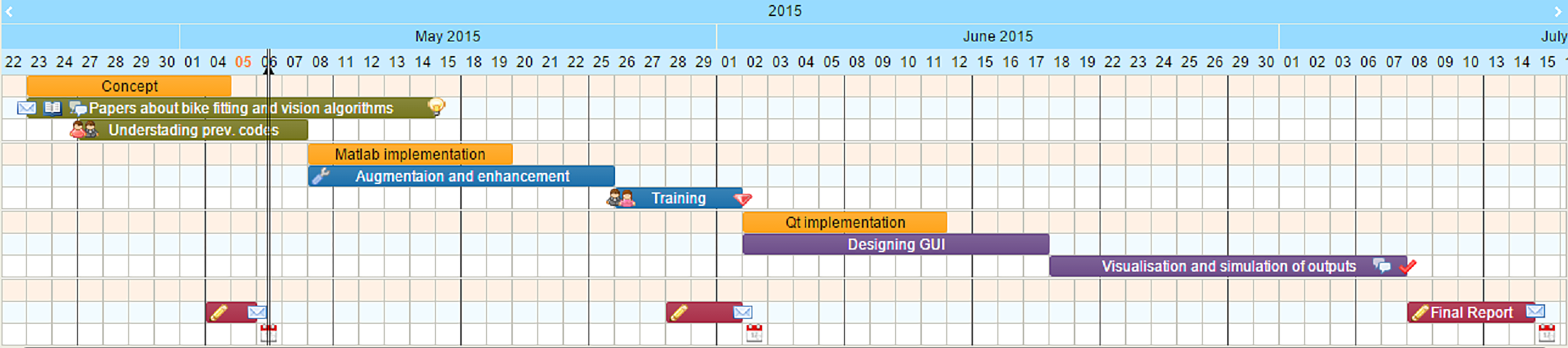 Computer Aided Medical Procedures
May 6, 2015
Slide 4
Use case Diagram
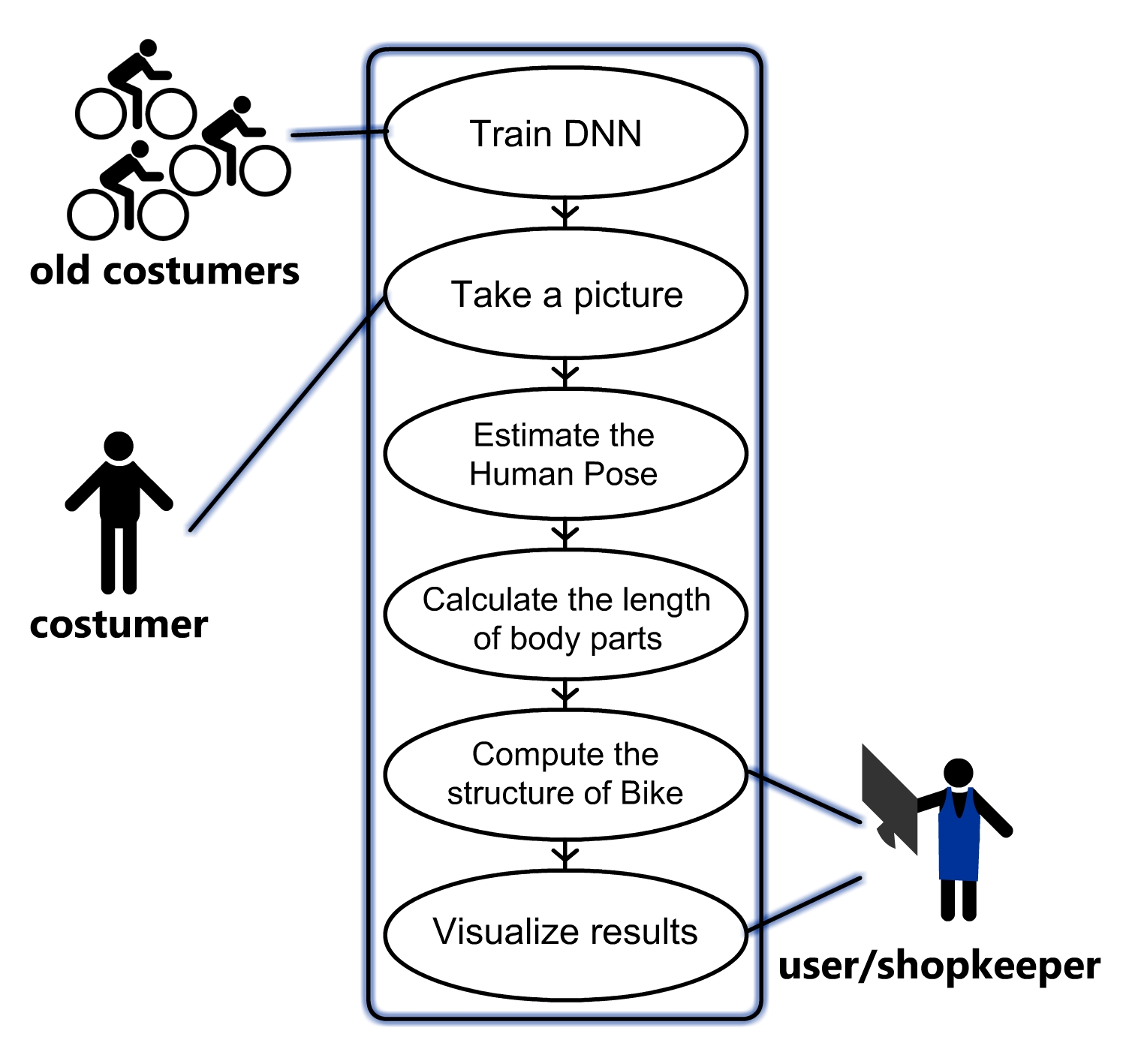 Computer Aided Medical Procedures
May 6, 2015
Slide 5
Software Requirements
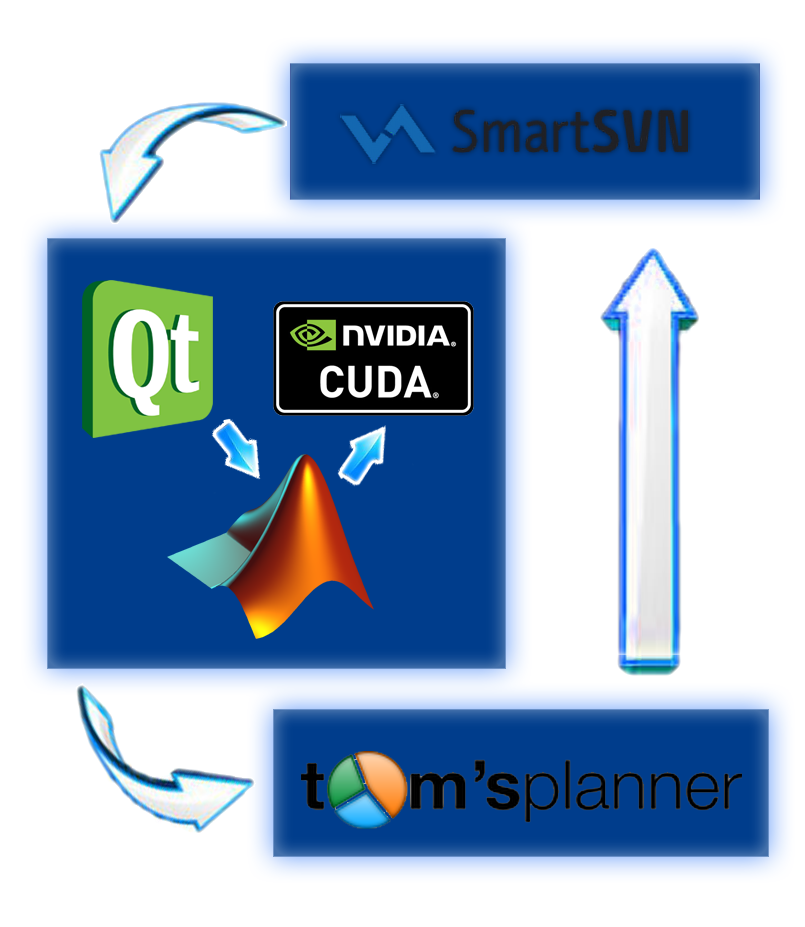 Project Management
	Tom’s Planner
Design and Implementation
	Qt
	Matlab
	CUDA
Controling
	SmartSVN
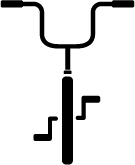 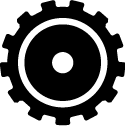 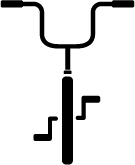 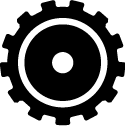 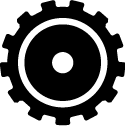 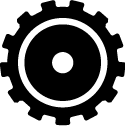 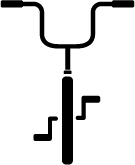 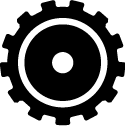 Computer Aided Medical Procedures
May 6, 2015
Slide 6
Considerations and important notes
Pose estimation robustness
	Training data
	Using better algorithms
	DNN consideration
	Using multiple frames
Fitting Considerations
	Tables, Formulas
	Constraints
	Gender, age consideration
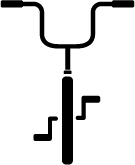 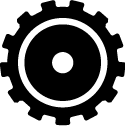 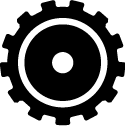 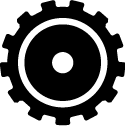 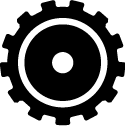 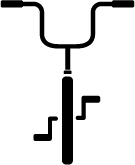 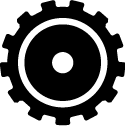 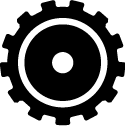 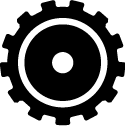 Computer Aided Medical Procedures
May 6, 2015
Slide 7
Thank you!
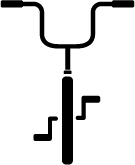 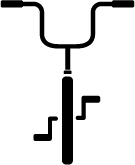 Computer Aided Medical Procedures
May 6, 2015
Slide 8